The World of Edward Hitchcock
Then and Now
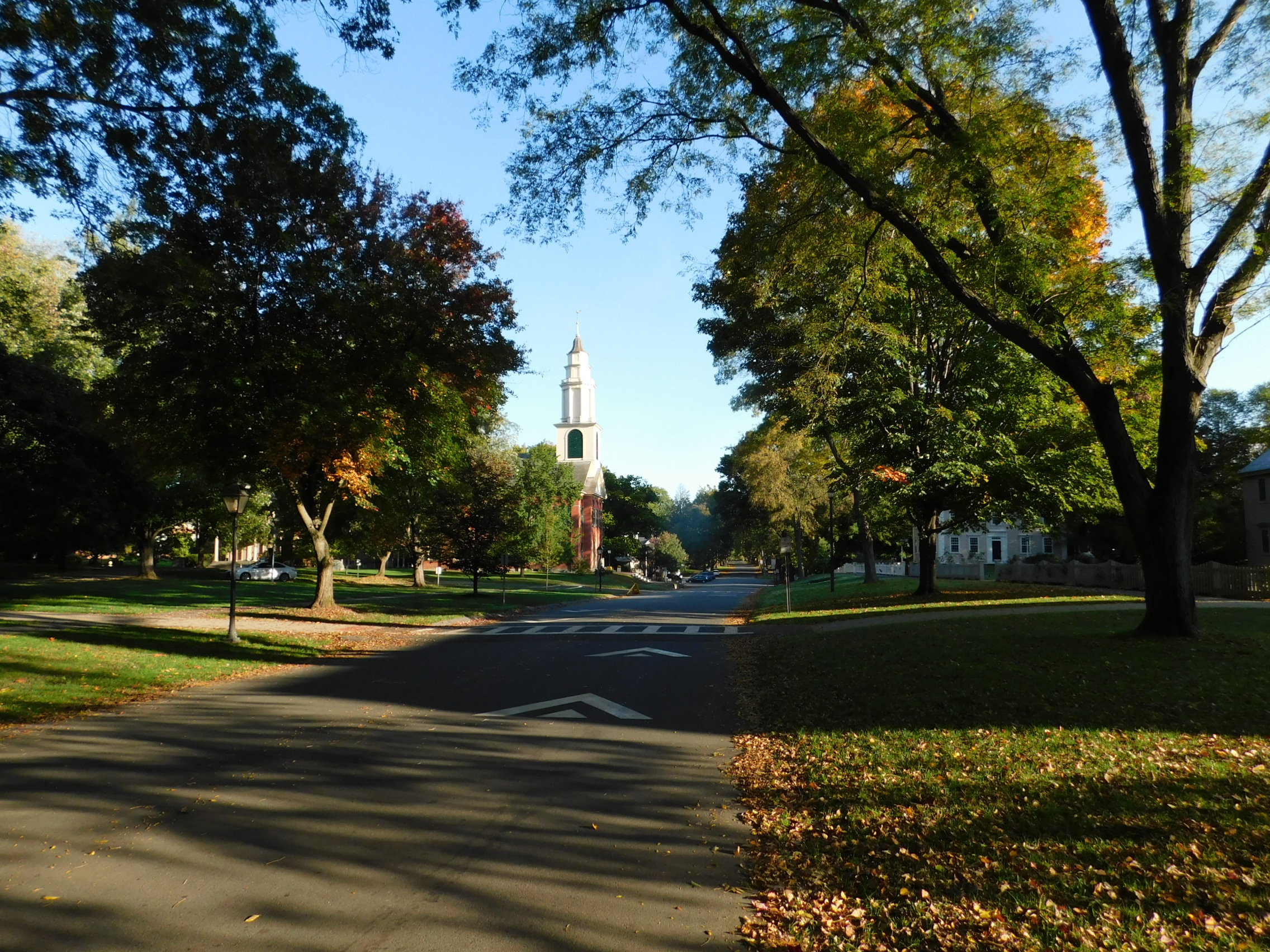 Many of the landmarks in the life of Edward Hitchcock – homes, institutions, buildings, and points of geographical interest – are still visible today, 160 years after his death. This 4-minute slide show presents 45 images from the world of Edward Hitchcock, past and present.
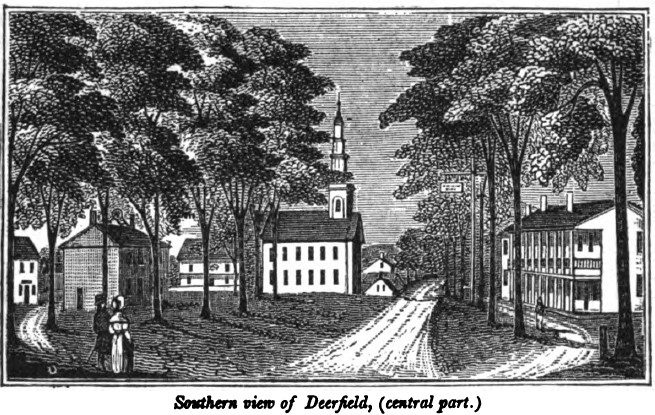 The World of Edward Hitchcock
Then and Now
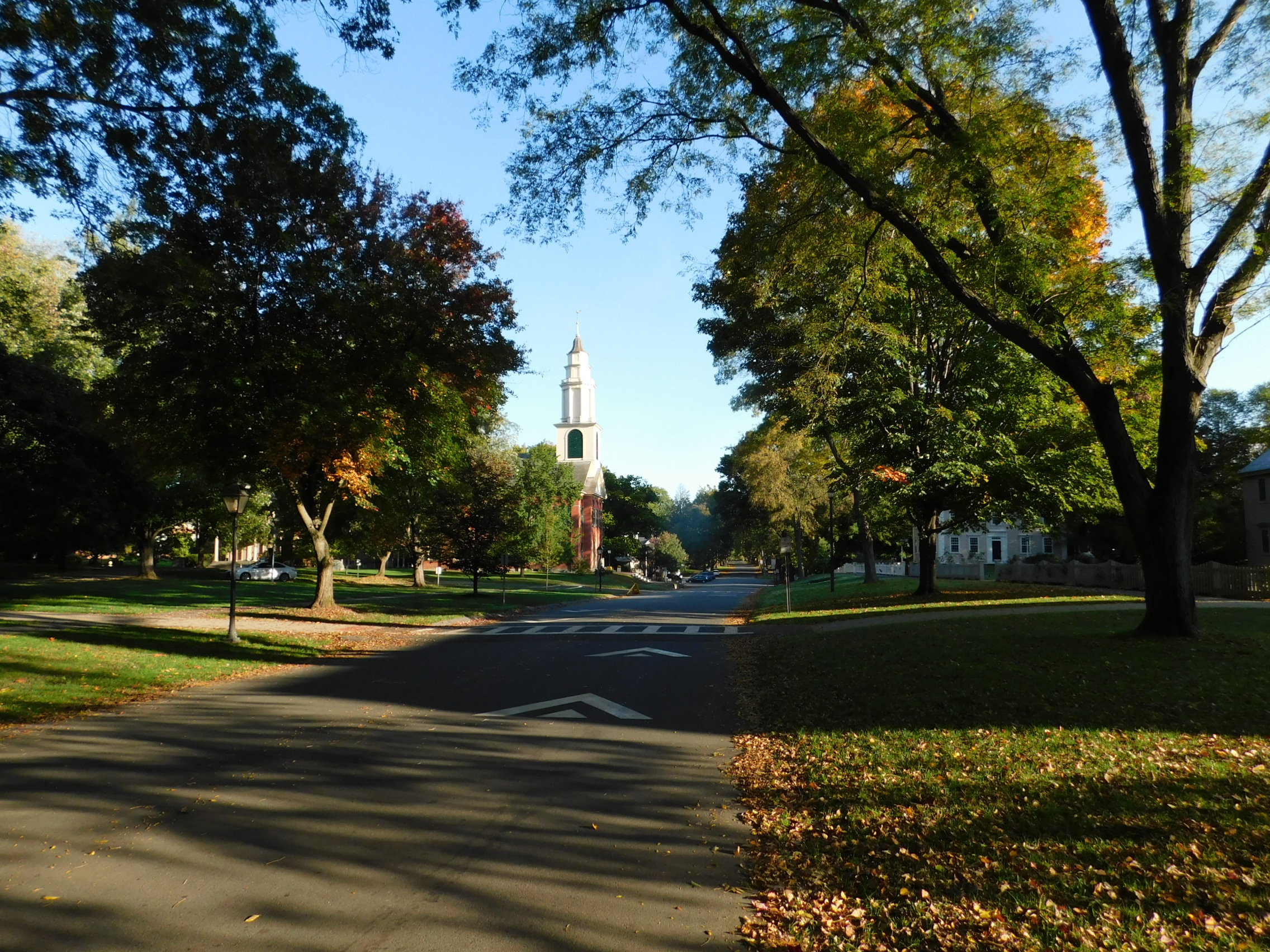 1840
Today
Deerfield, Massachusetts
The World of Edward Hitchcock
Then and Now
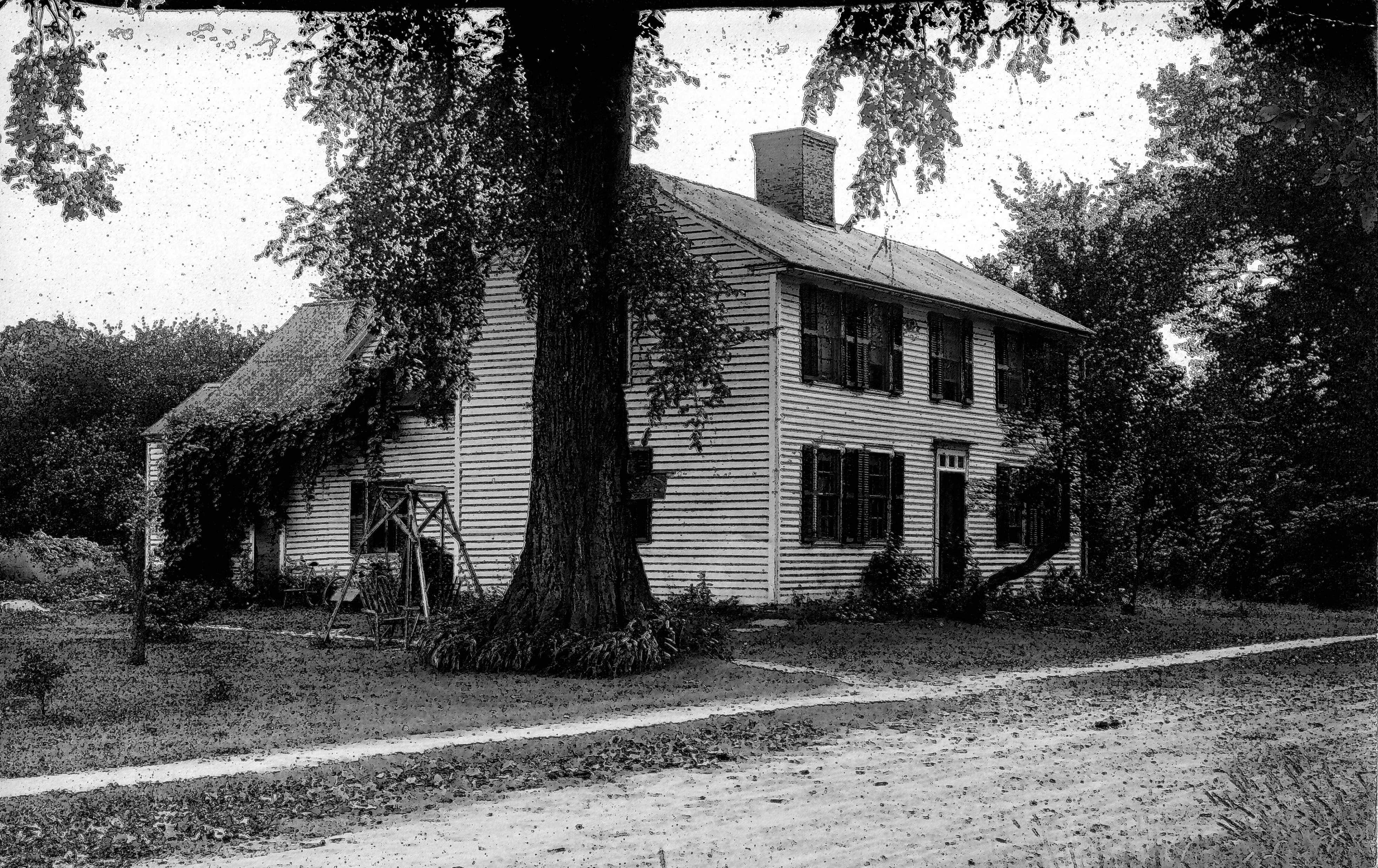 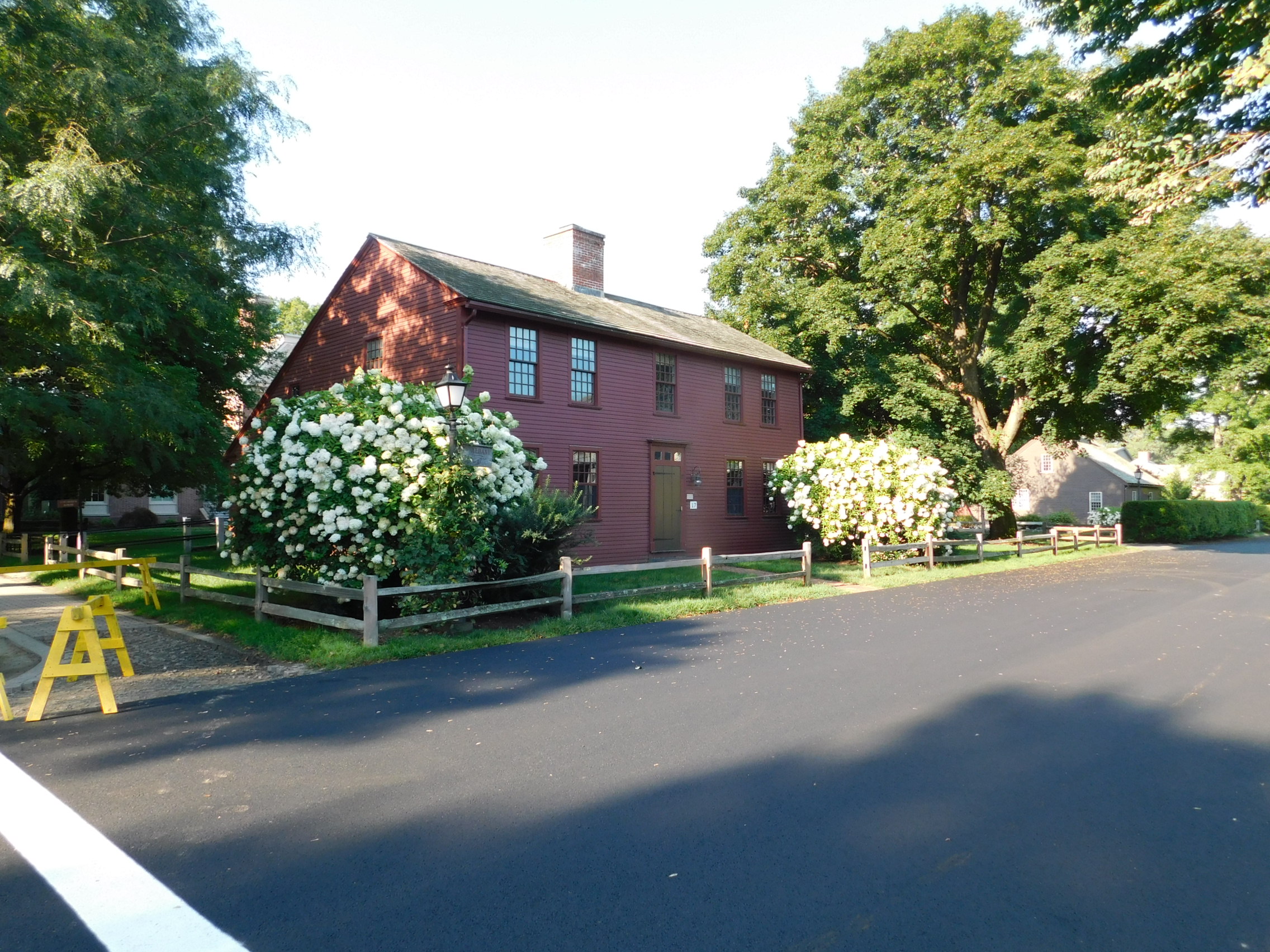 ca 1910
Today
The house in Deerfield where Edward Hitchcock was born in 1793
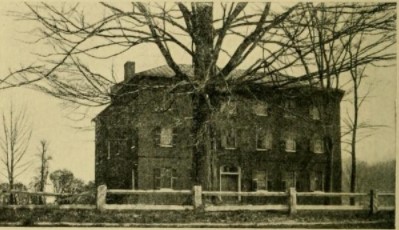 The World of Edward Hitchcock
Then and Now
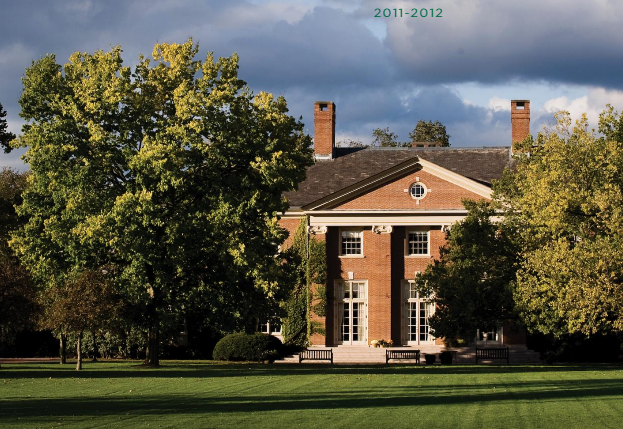 ca 1850
Today
Deerfield Academy opened in 1799. Edward Hitchcock attended from 1804 to 1809.
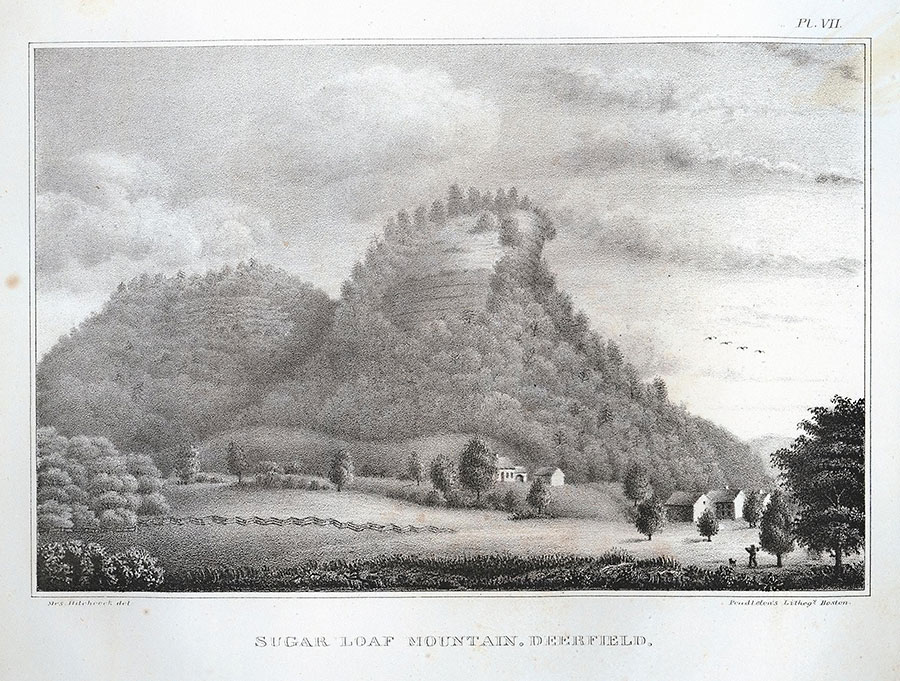 The World of Edward Hitchcock
Then and Now
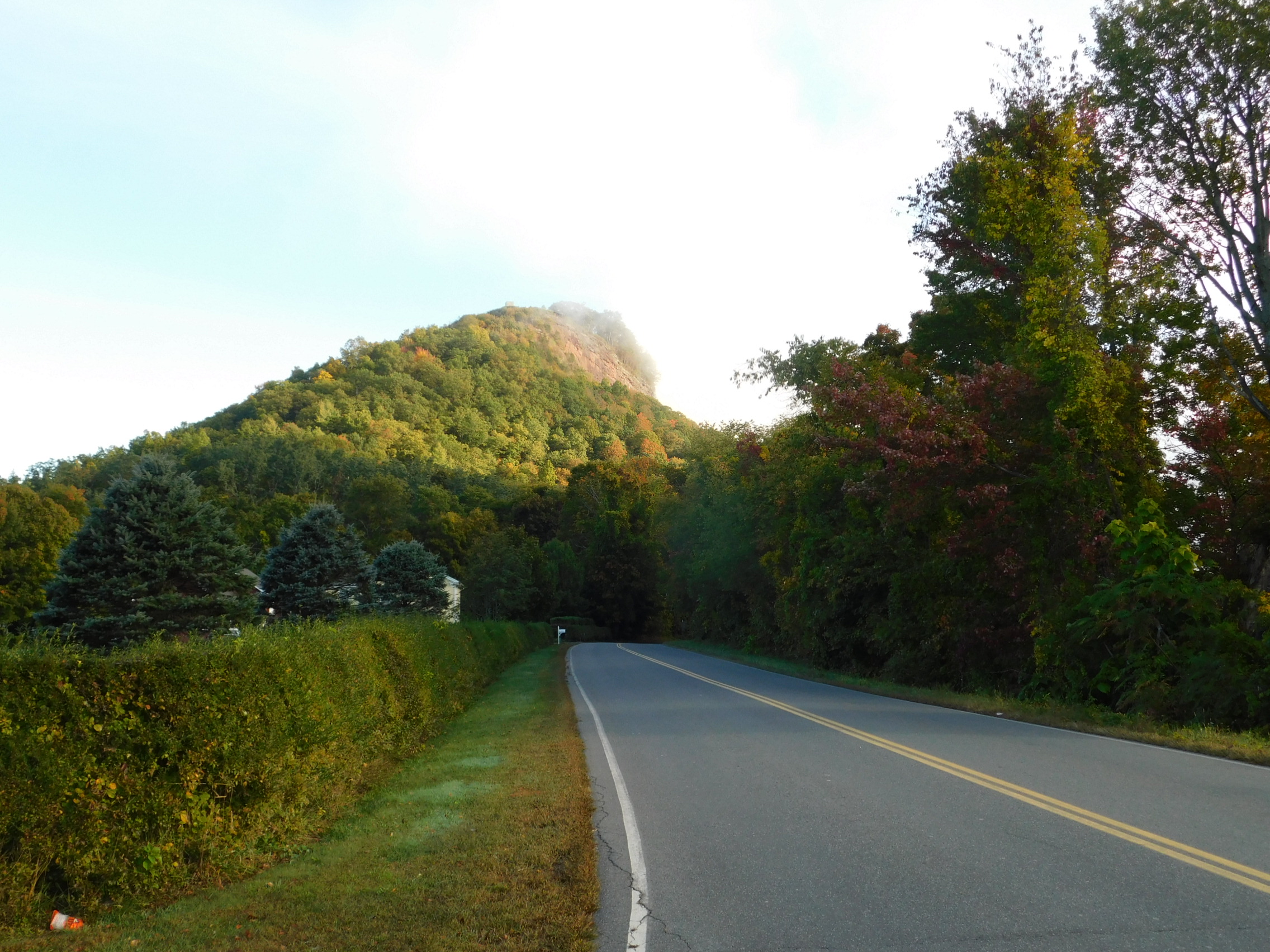 1831 by Orra White Hitchcock
Mount Sugarloaf,
Deerfield
Today
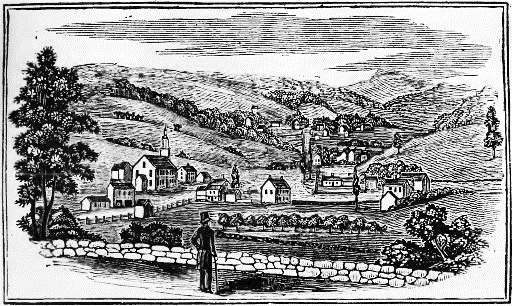 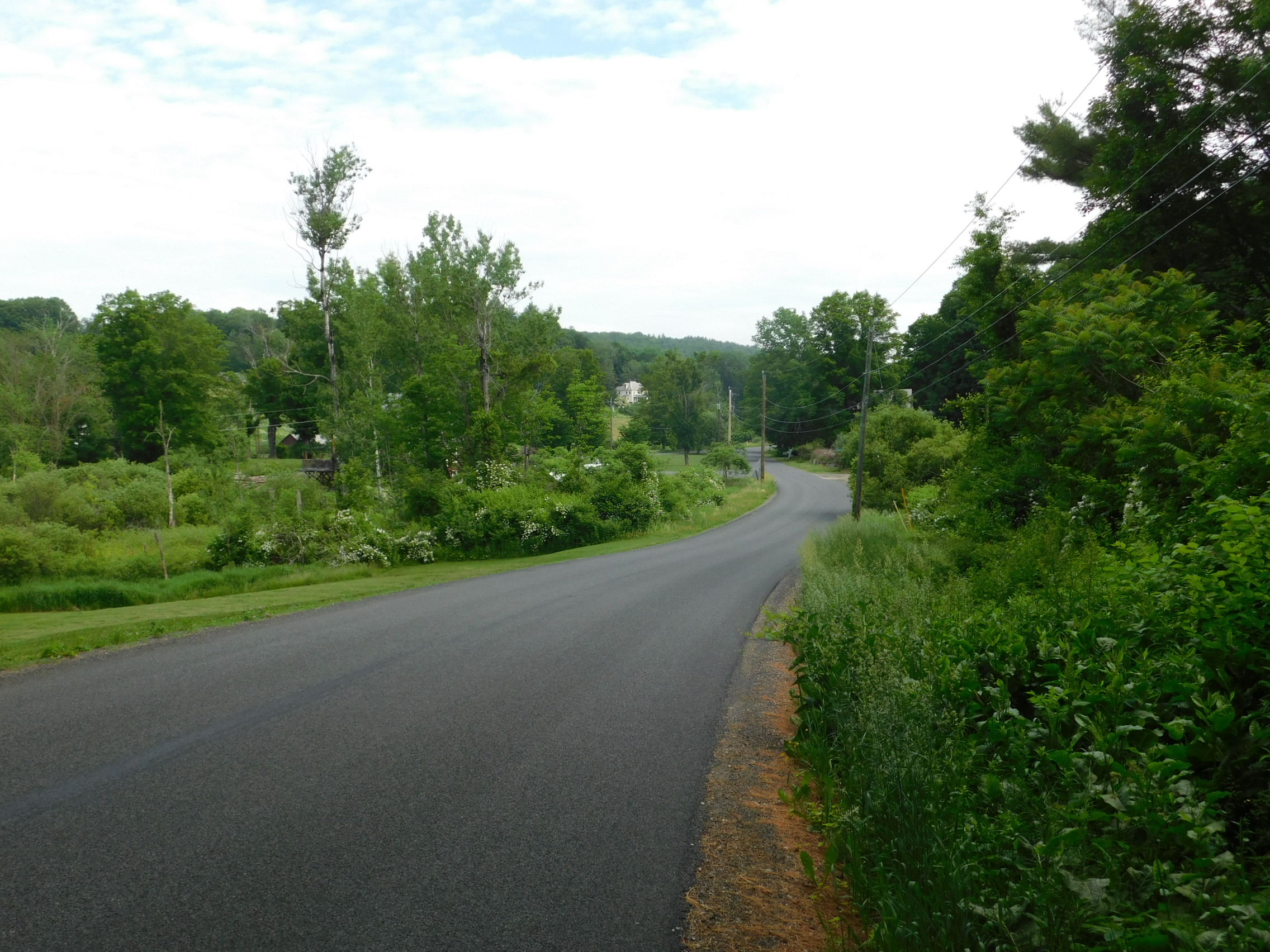 The World of Edward Hitchcock
Then and Now
ca 1838
Today
Conway, Massachusetts, home of Edward and Orra Hitchcock from 1821 to 1825.
The World of Edward Hitchcock
Then and Now
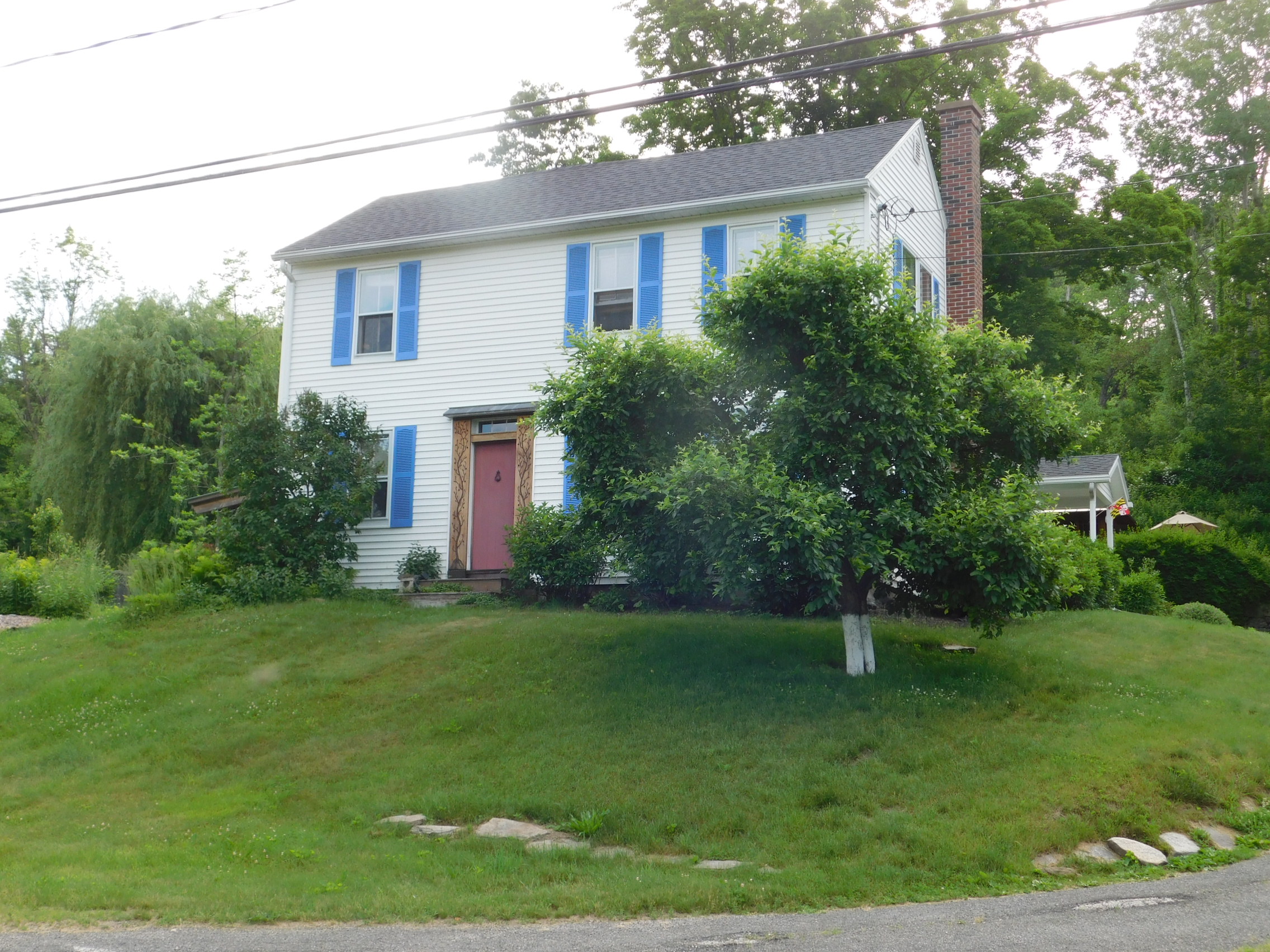 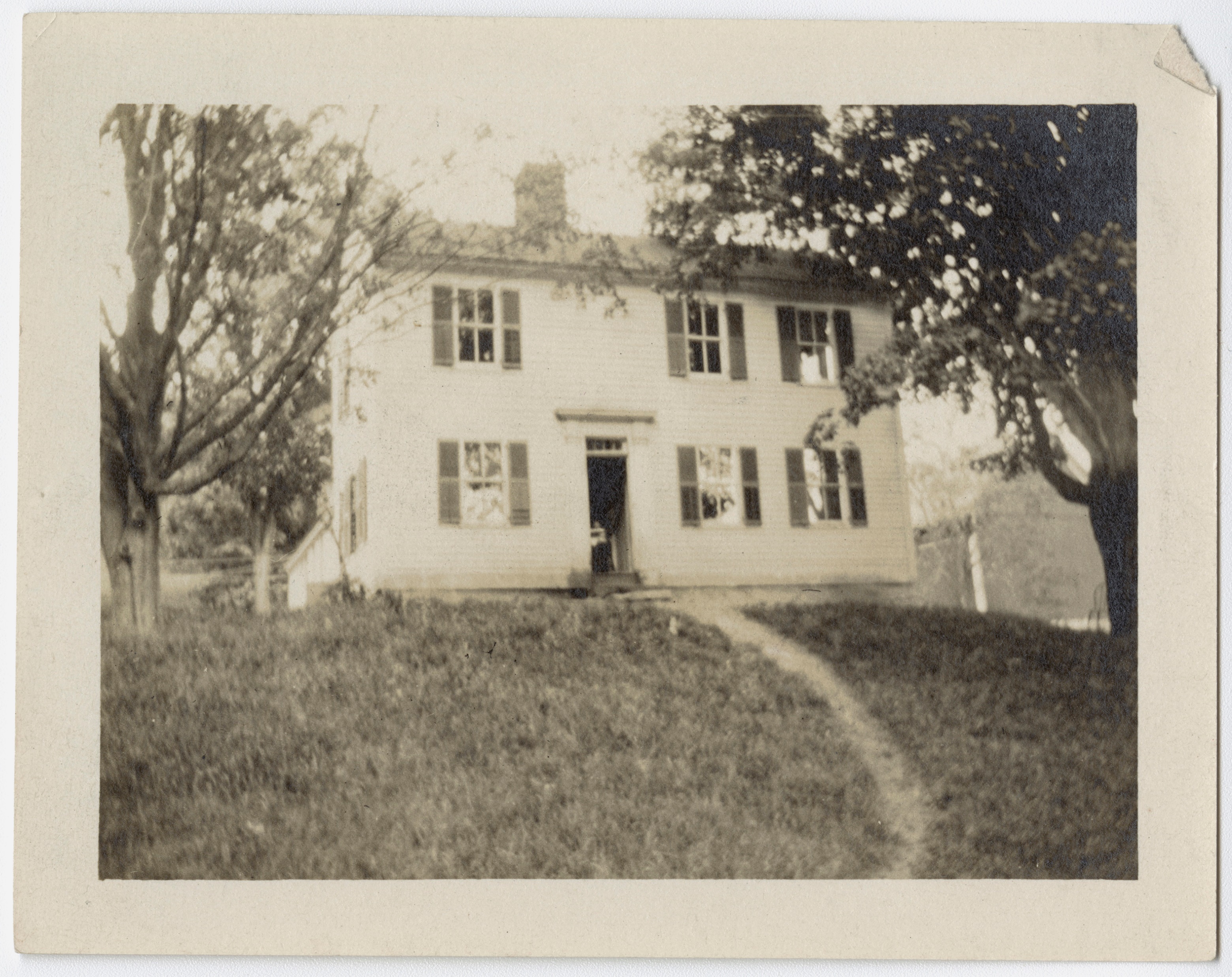 Today
ca 1940
The home of the Hitchcocks in Conway
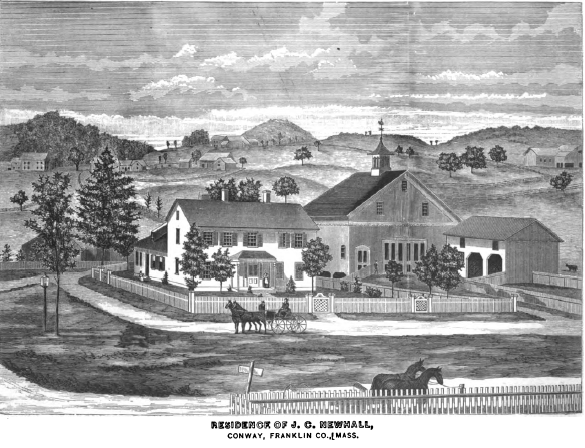 The World of Edward Hitchcock
Then and Now
1840
Today
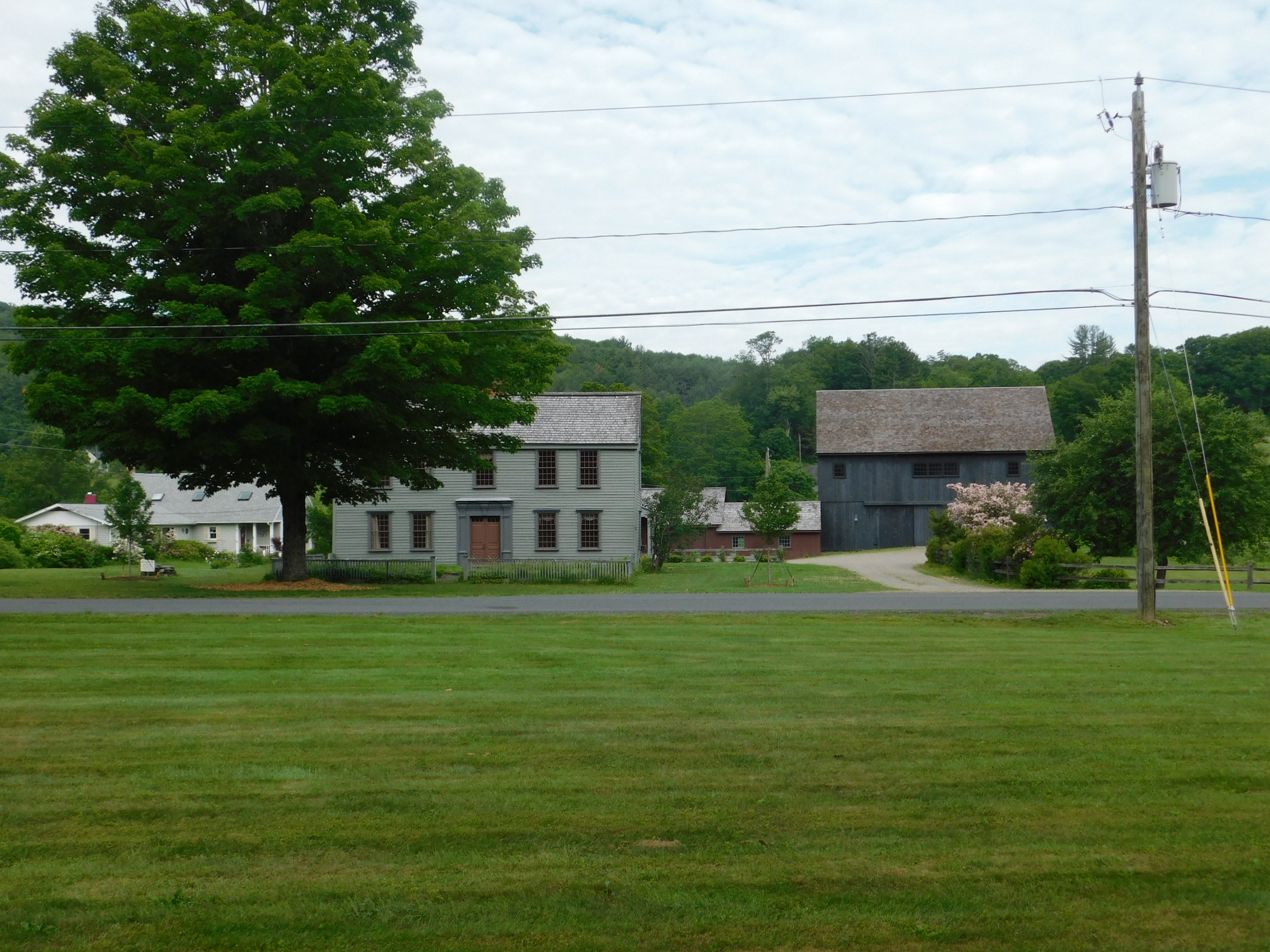 A Conway farmhouse
Today
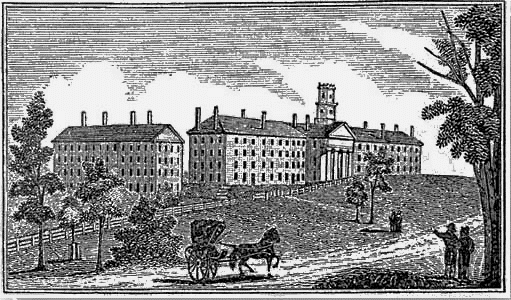 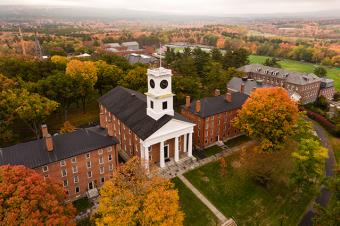 The World of Edward Hitchcock
Then and Now
ca 1855
Today
Amherst College. Edward Hitchcock was on the faculty from 1825 to 1863.
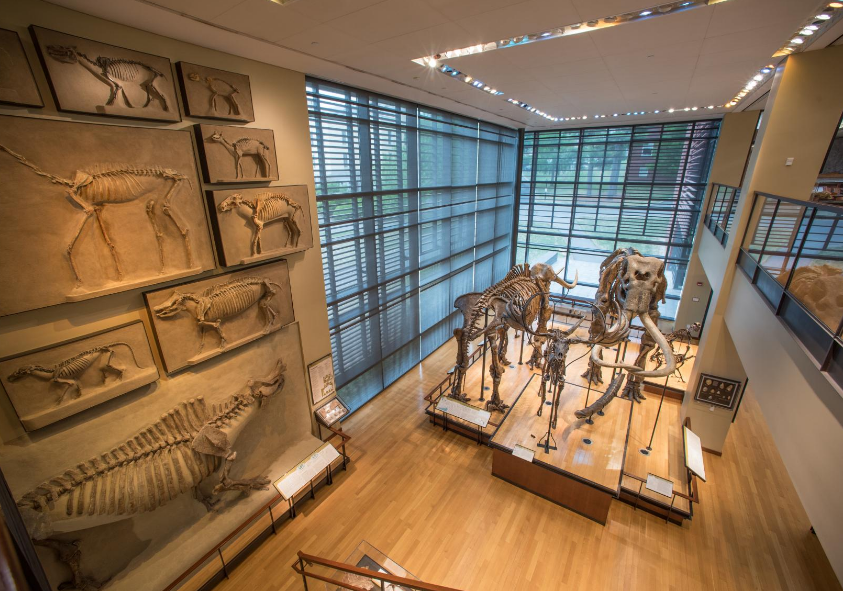 The World of Edward Hitchcock
Then and Now
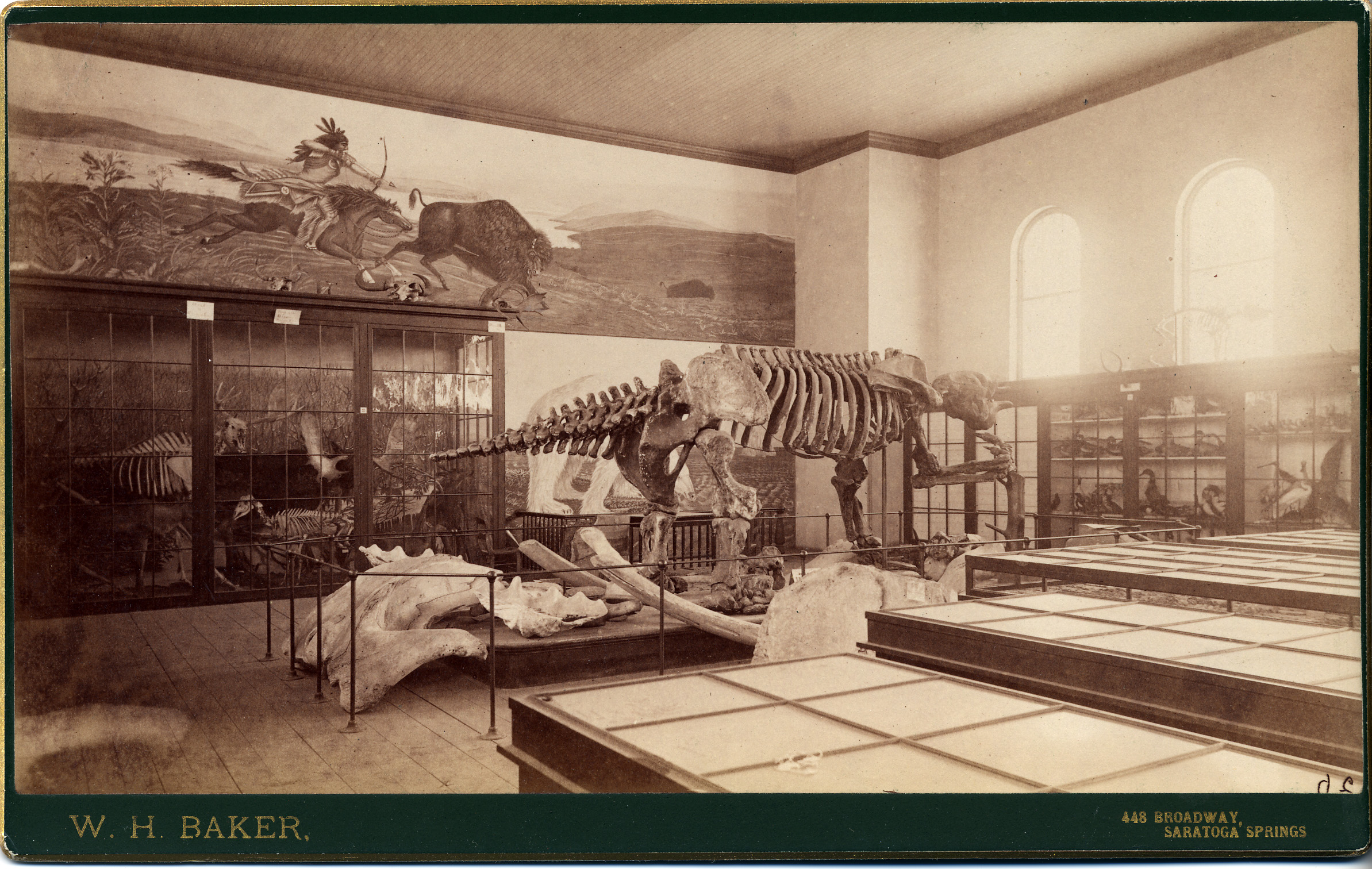 Today
1871
The Appleton Cabinet and the Beneski Museum of Natural History
Amherst College
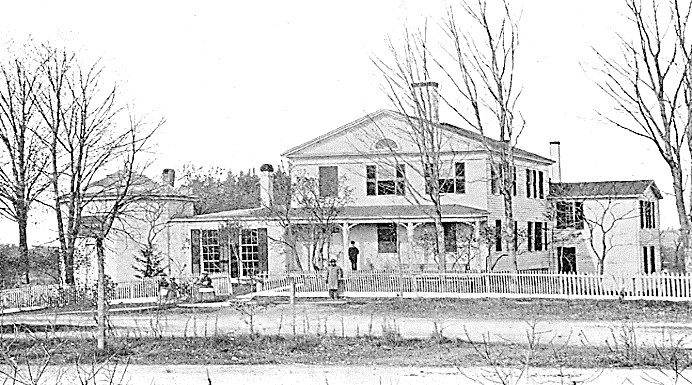 The World of Edward Hitchcock
Then and Now
1900
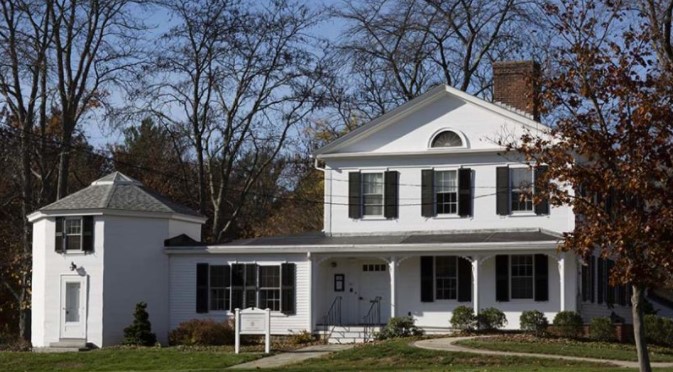 The Hitchcock homestead in Amherst. Edward and Orra purchased this house in 1828 and lived there the remainder of their lives.
Today
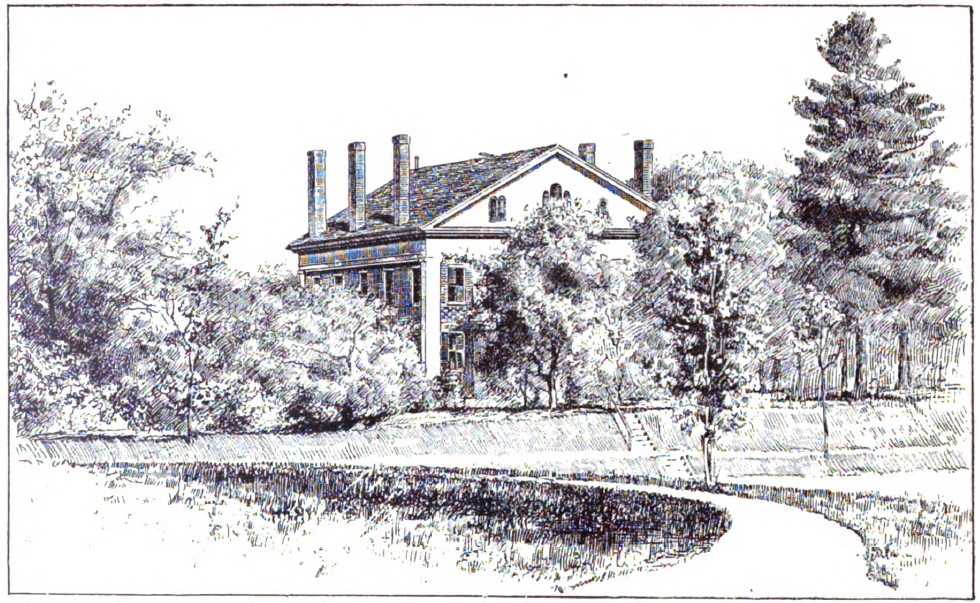 The World of Edward Hitchcock
Then and Now
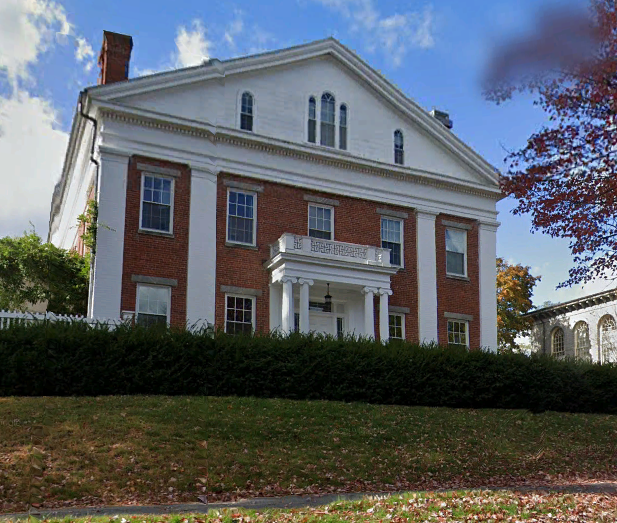 1840
Today
The President’s House at Amherst College where the Hitchcocks lived from 1845 to 1854.
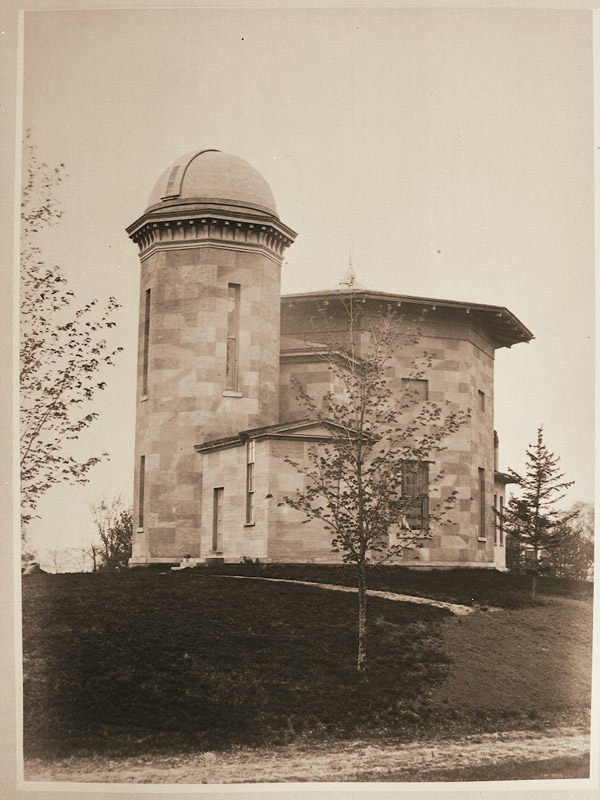 The World of Edward Hitchcock
Then and Now
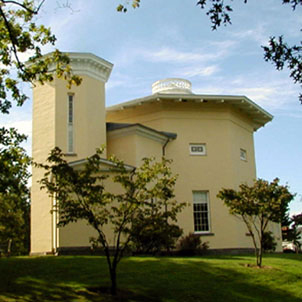 Today
1855
Woods Cabinet and Lawrence Observatory, Amherst College, constructed in 1847.
The World of Edward Hitchcock
Then and Now
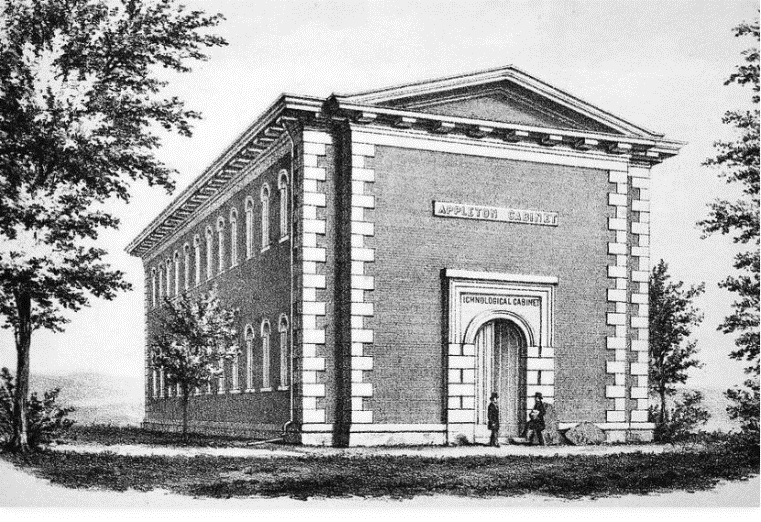 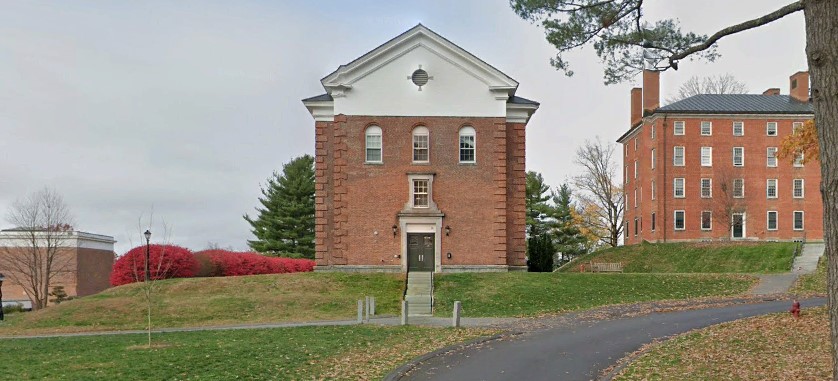 ca 1855
Today
Appleton Cabinet, Amherst College, built in 1855.
The World of Edward Hitchcock
Then and Now
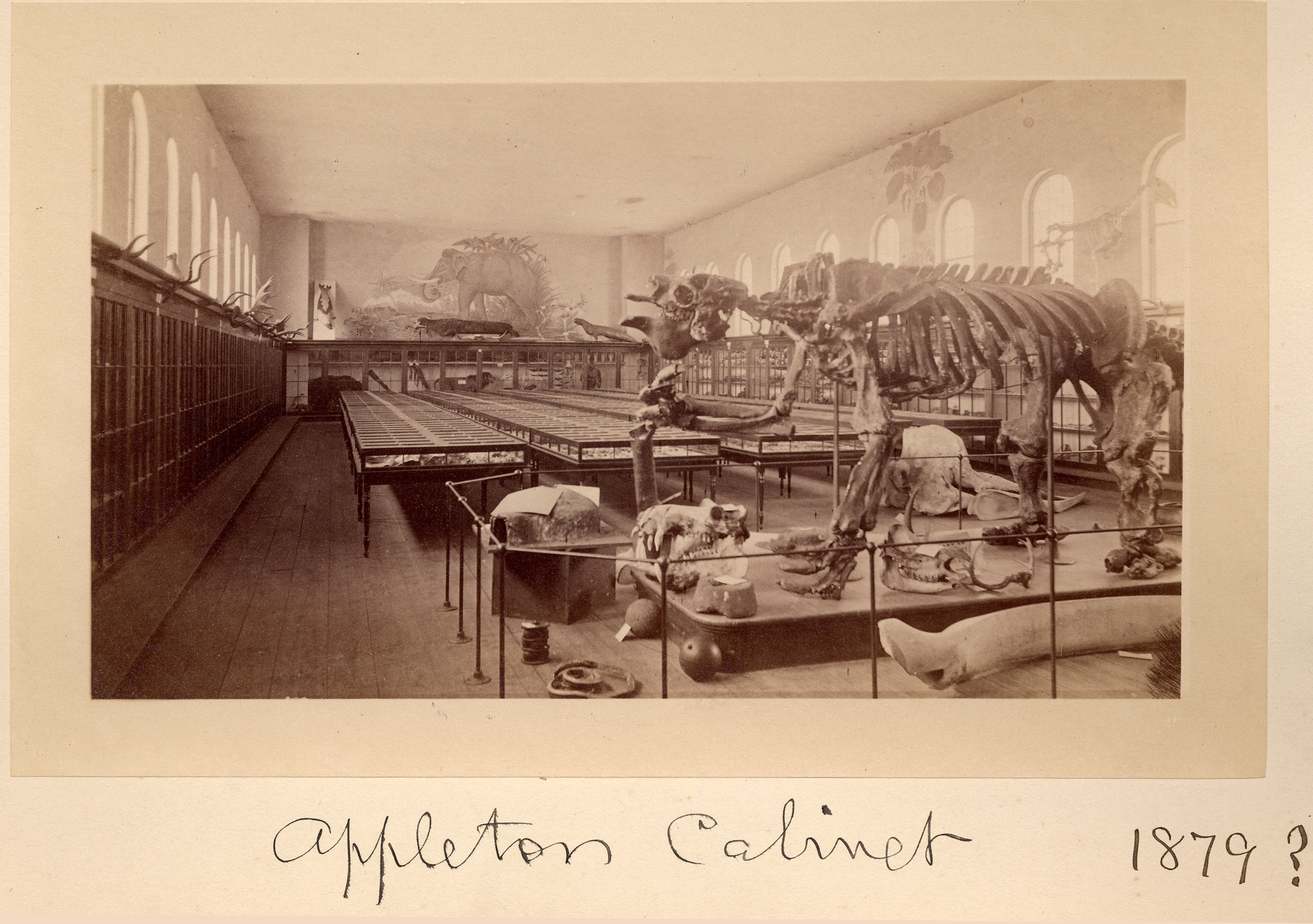 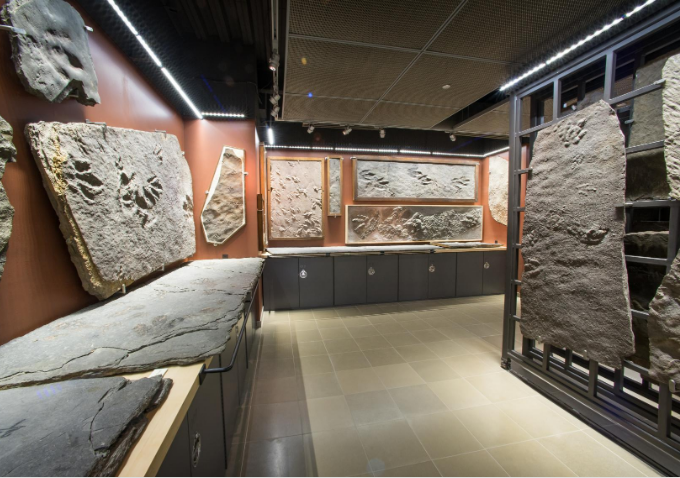 ca 1879
Today
Hitchcock’s Ichnological Collection,Amherst College
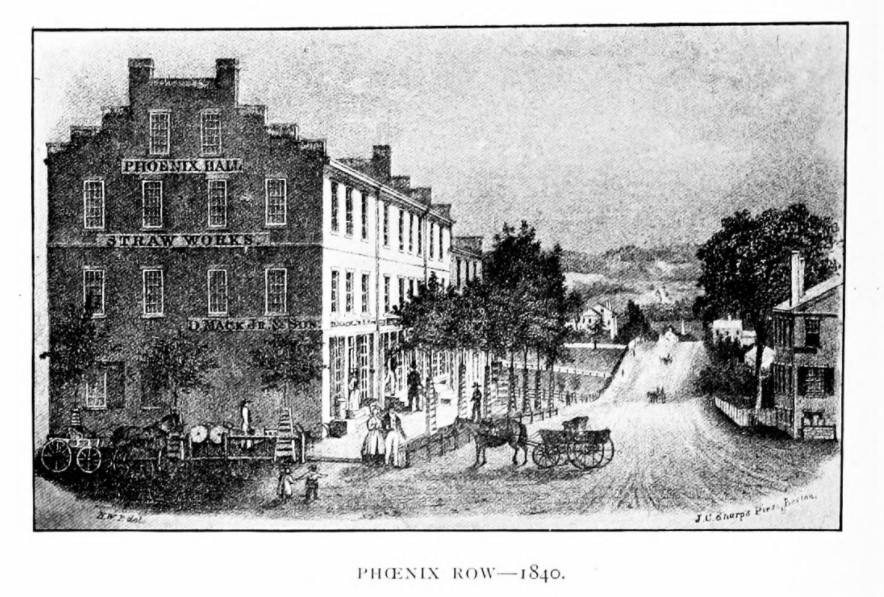 The World of Edward Hitchcock
Then and Now
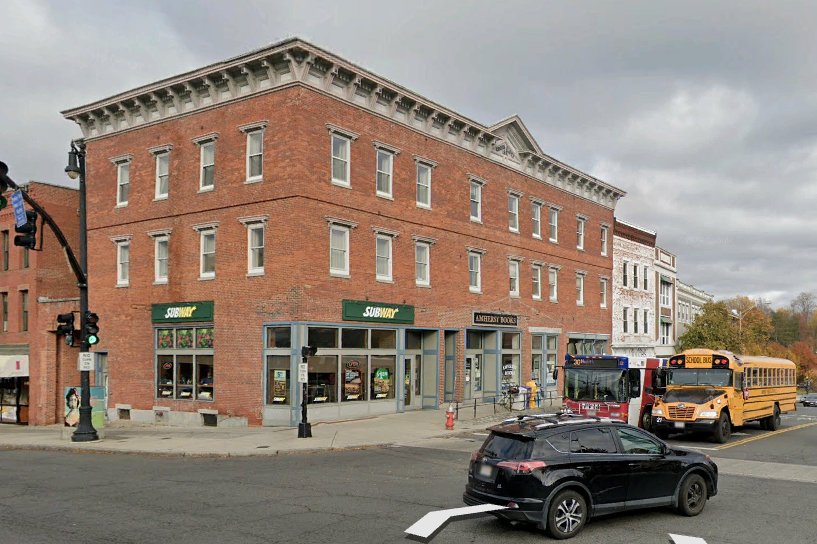 1840
Today
Phoenix Row in the center of Amherst village
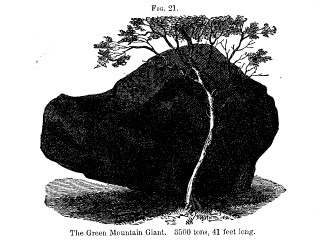 The World of Edward Hitchcock
Then and Now
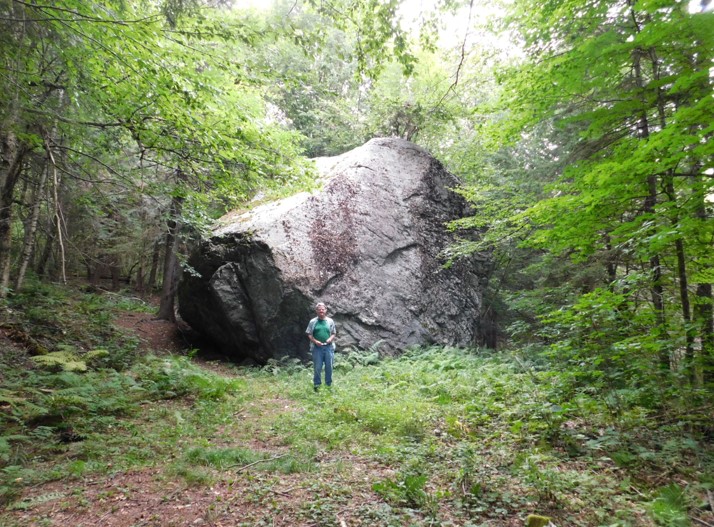 1841
Today
The Green Mountain Giant,Whitinsville, Vermont. Hitchcock wrote that it might be the largest glacial boulder in Vermont.
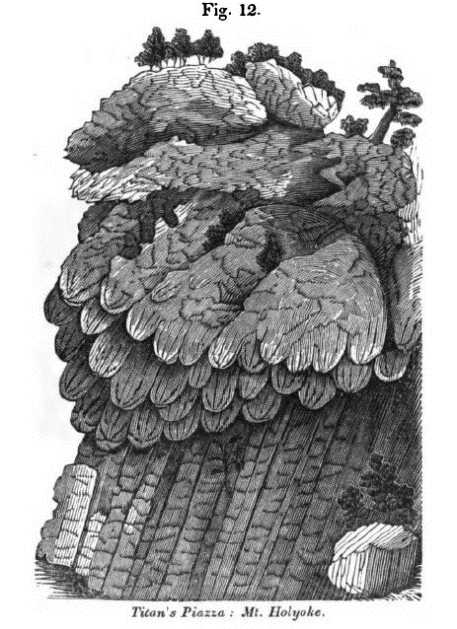 The World of Edward Hitchcock
Then and Now
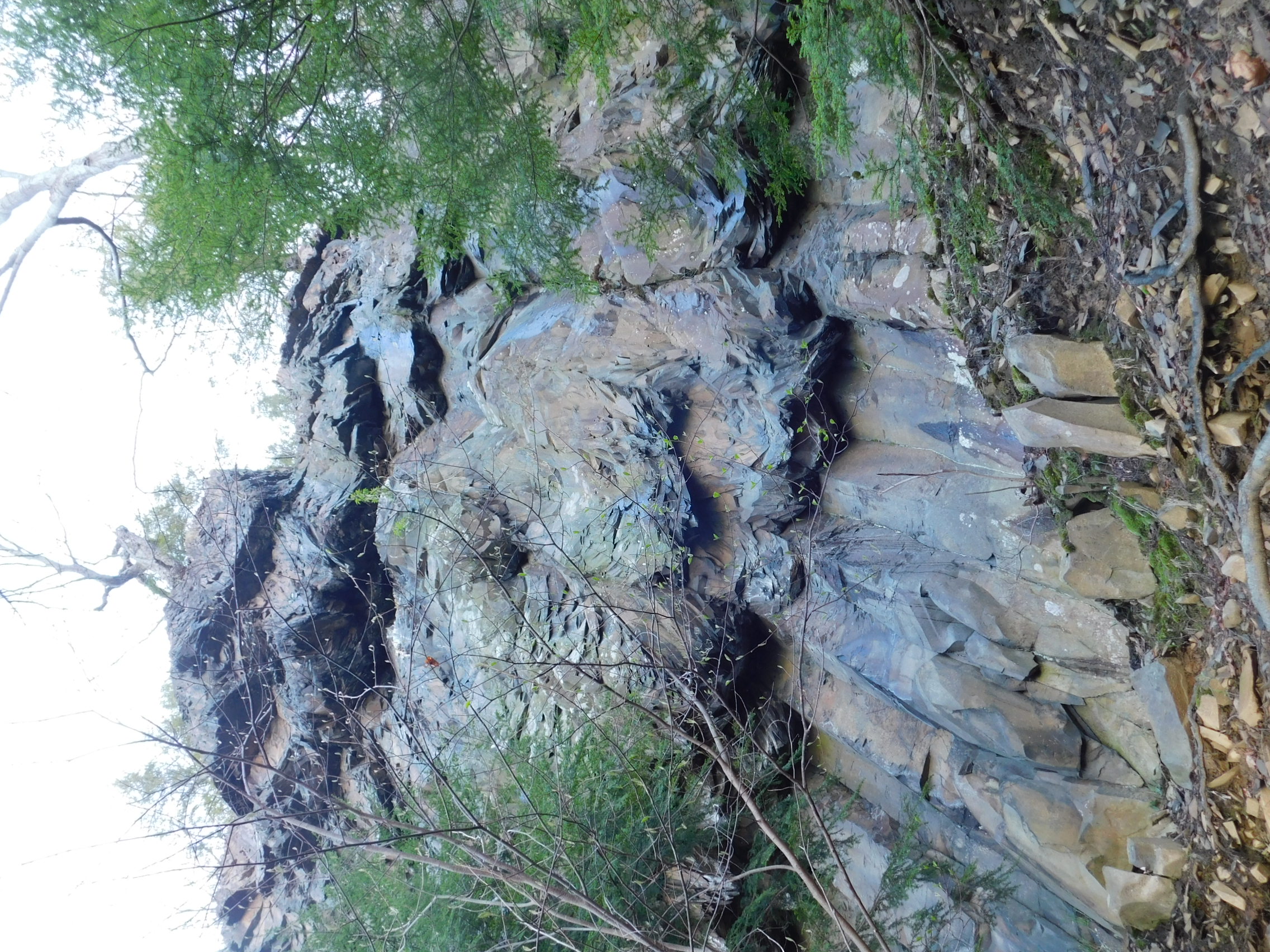 1841
Today
Titan’s Piazza in Hadley, Massachusetts. Hitchcock wrote  about it in “Basaltick Columns,” his first scientific article to appear in print in 1815.
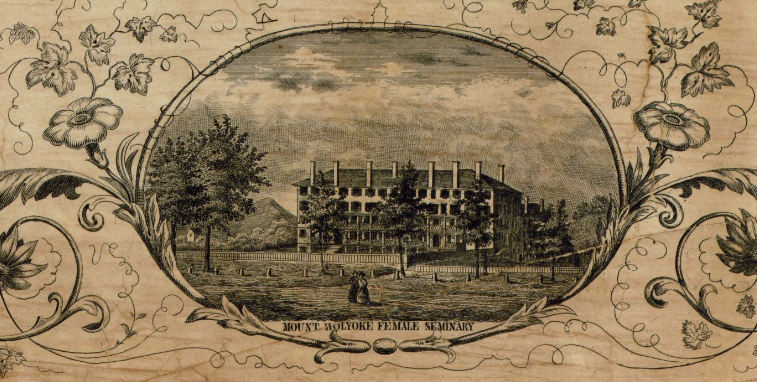 The World of Edward Hitchcock
Then and Now
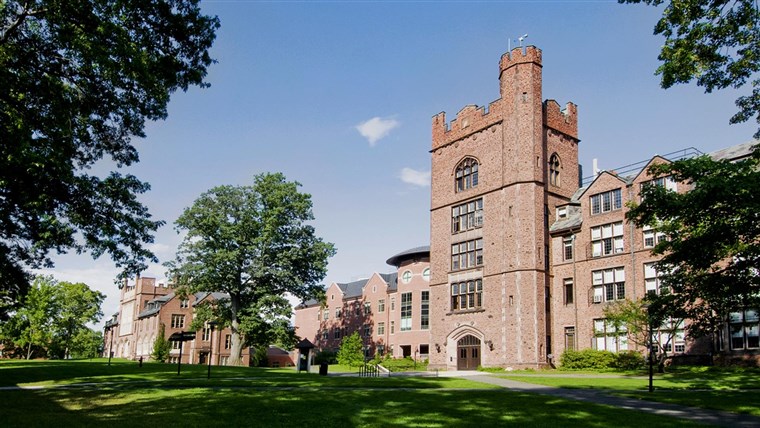 1854
Today
Mount Holyoke College,
South Hadley, was founded in 1837. Hitchcock was on the Board of Trustees from 1837 until his death in 1864.
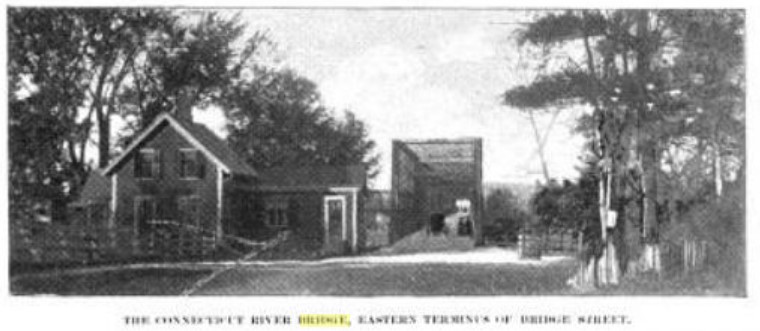 The World of Edward Hitchcock
Then and Now
1840
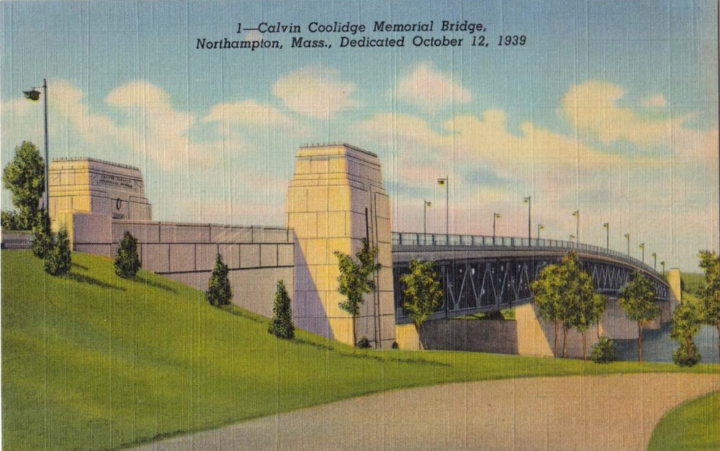 1939
Connecticut River Bridge,Hadley and Northampton
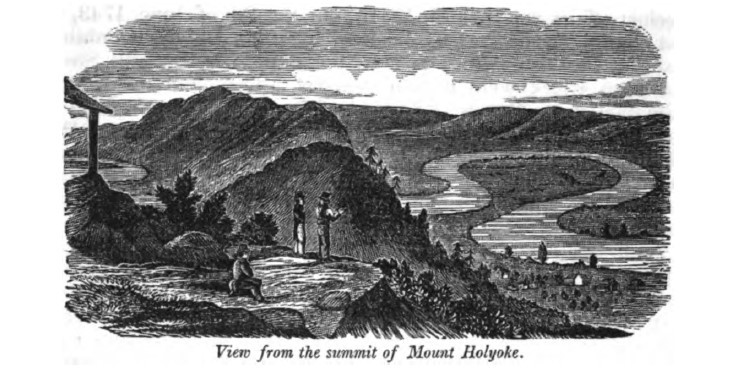 The World of Edward Hitchcock
Then and Now
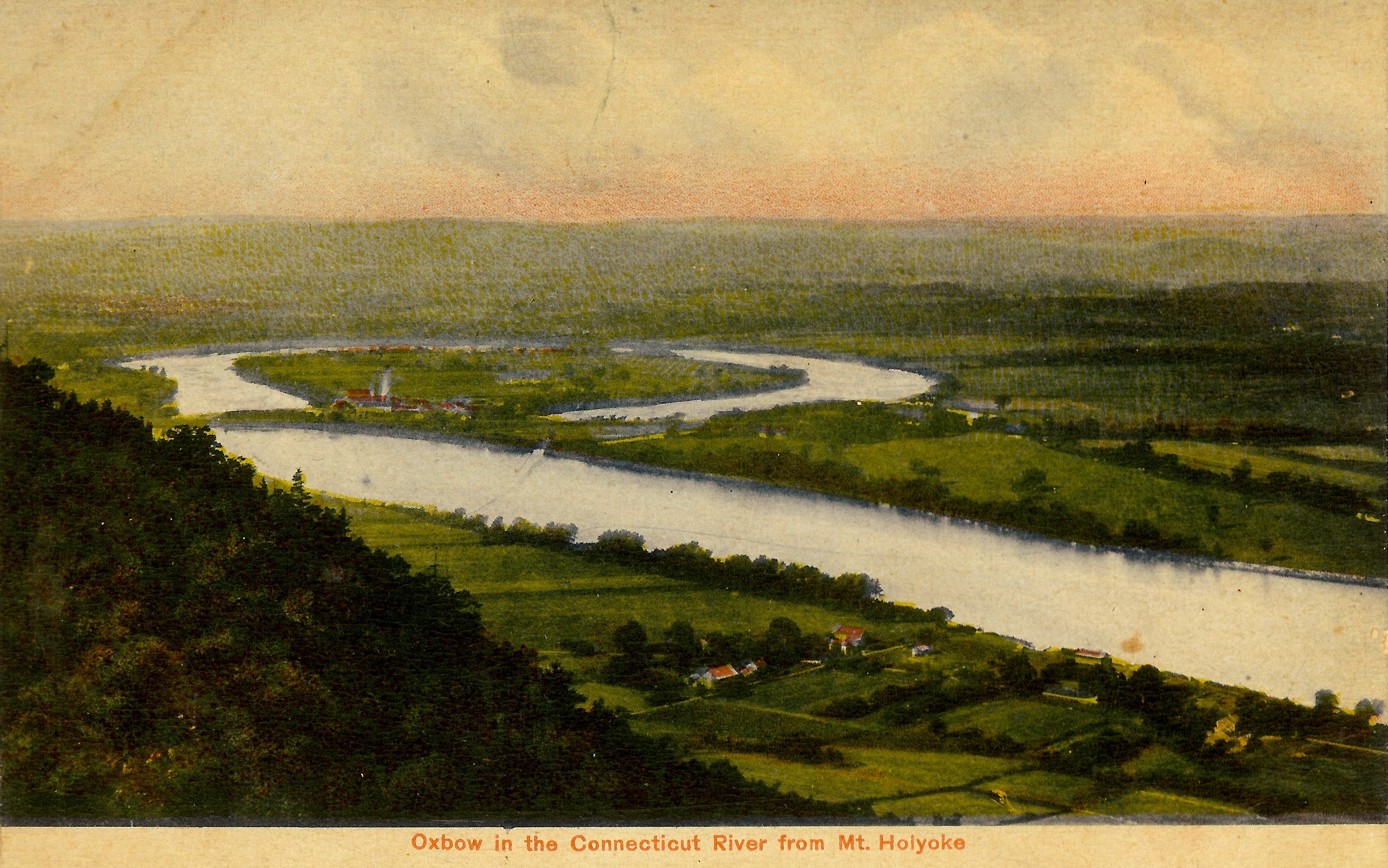 1840
1910
Mount Holyoke inHadley, Massachusetts, site of Hitchcock’s first mountain excursion as President of Amherst College.
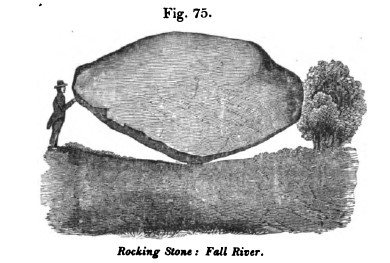 The World of Edward Hitchcock
Then and Now
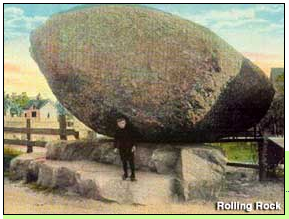 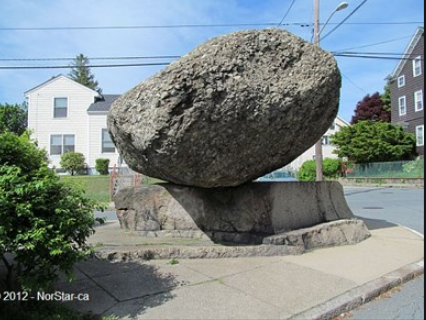 1840
1910
Today
The “Rocking Stone,”
Fall River, Massachusetts, described in Hitchcock’s geological survey report in 1833.
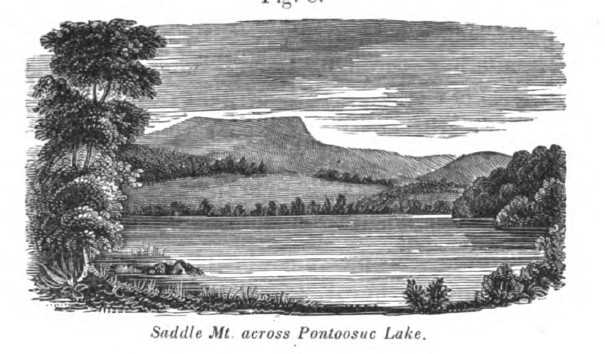 The World of Edward Hitchcock
Then and Now
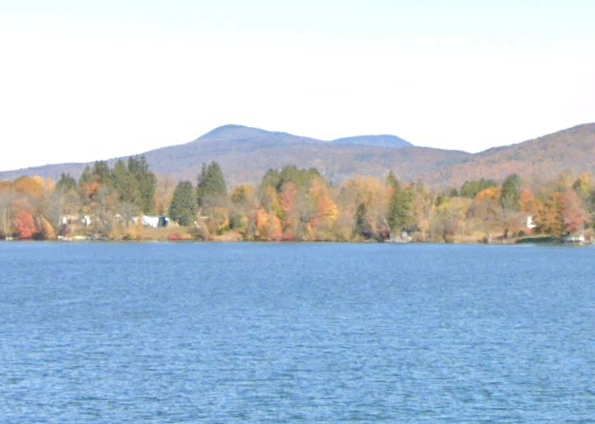 1840
Today
Mount Greylock,
from Pittsfield, Massachusetts. Hitchcock wrote about “Saddle Mountain” in his geological survey reports of 1833 and 1841.